Special Olympics New MexicoGeneral Orientation
The First Step to 
Becoming an SONM 
Coach, Unified Partner and Volunteer
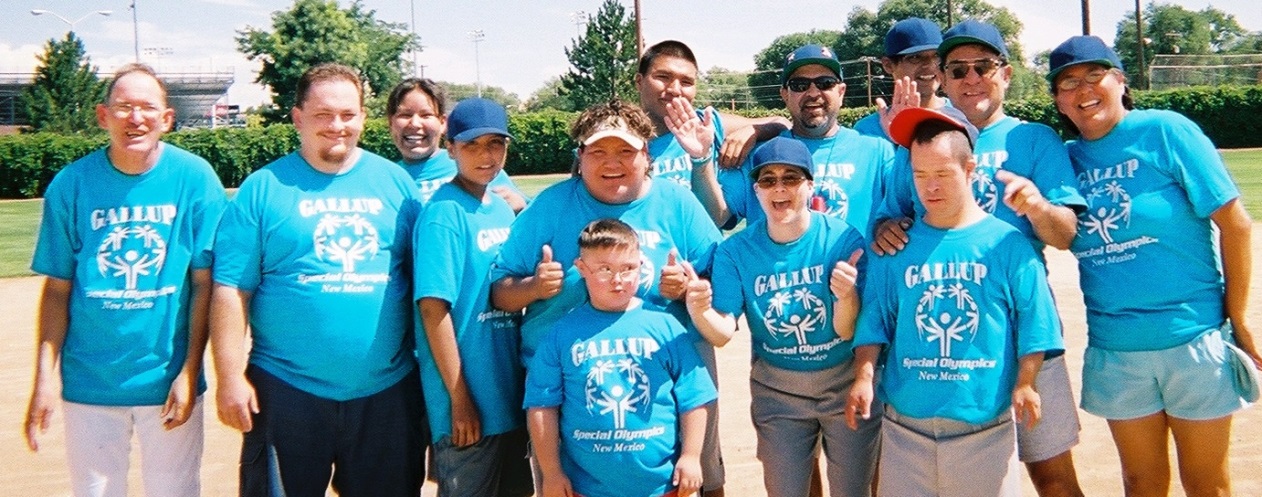 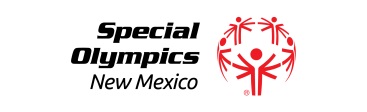 Updated 1/6/2014
Special Olympics Mission
The mission of Special Olympics is to provide year-round sports training and athletic competition in a variety of Olympic-type sports for people 8 years of age and older with intellectual disabilities, giving them continuing opportunities to develop physical fitness, demonstrate courage, experience joy and participate in a sharing of gifts, skills and friendship with their families, other Special Olympics athletes and the community.
Special Olympics Mission
Components

Year-round
Sports training and competition
Olympic-type sports
Individual with intellectual disability
Outcomes

Physical fitness
Courage and joy
Sharing of gifts and skills
Friendship
Families
Athletes
Community
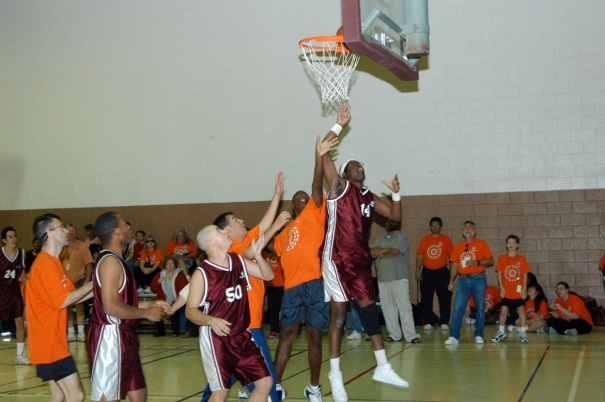 Special Olympics Philosophy
Individuals with intellectual
     disabilities:

Receive appropriate instruction
 and encouragement

Receive consistent training

Compete among those of equal abilities

Result = Personal Growth
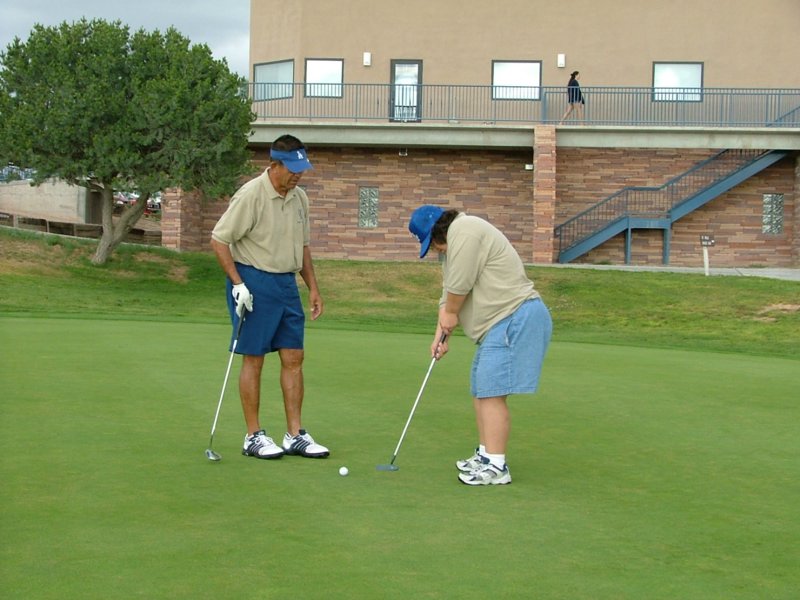 Organizational Structure
Local
Local Athletes & Coaches
Area/County Sub-Programs
51 United States
Programs
National
Mexico
Canada
Caribbean
Regional
North
America
Europe-
Eurasia
Africa
Asia-
Pacific
Latin
America
Middle East-
North Africa
Special Olympics, Inc.
Headquarters, Washington, DC
Global
Special Olympics, Inc.
Board of Directors
SONM Structure
Special Olympics New Mexico is the accredited Special Olympics program for the state of New Mexico.  SONM is based in Albuquerque and is currently directed by a staff of 11 with the assistance of 5 area directors.

	SONM oversees the facilitation of six state-level and over 45 area-level competitions yearly and provides oversight for the 72 local teams competing in 13 different Olympic type sports offered at the state-level in New Mexico.  In addition, SONM staff are responsible for the implementation of volunteer training through our approved Coaches Education Program providing sports specific training to over 1000 coaches each year.
Statement of Eligibility
Special Olympics training and competition is provided for:

Persons with intellectual disabilities as identified by an agency or professional

Aged 8 years or older

Persons registered with Special Olympics New Mexico
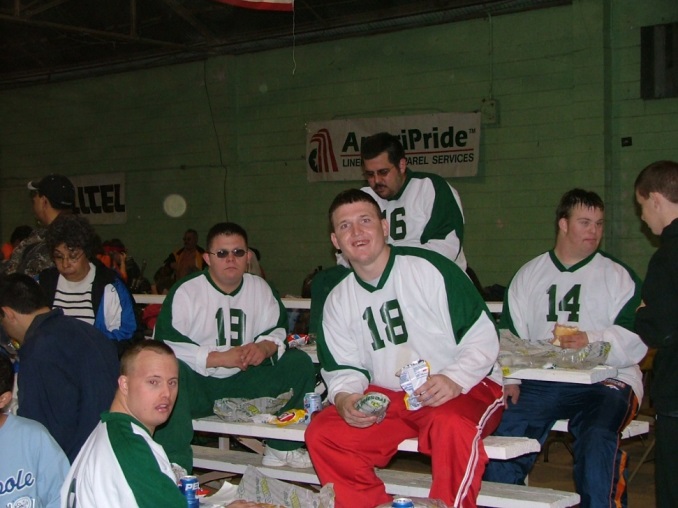 Unique From Other Sports Organizations
Sports opportunities for all ability levels

Divisioning for equitable competition

Awards for all participants

Random draw for advancement to higher
 levels of competition for athletes who have
 completed the minimum training and competition
 requirements.
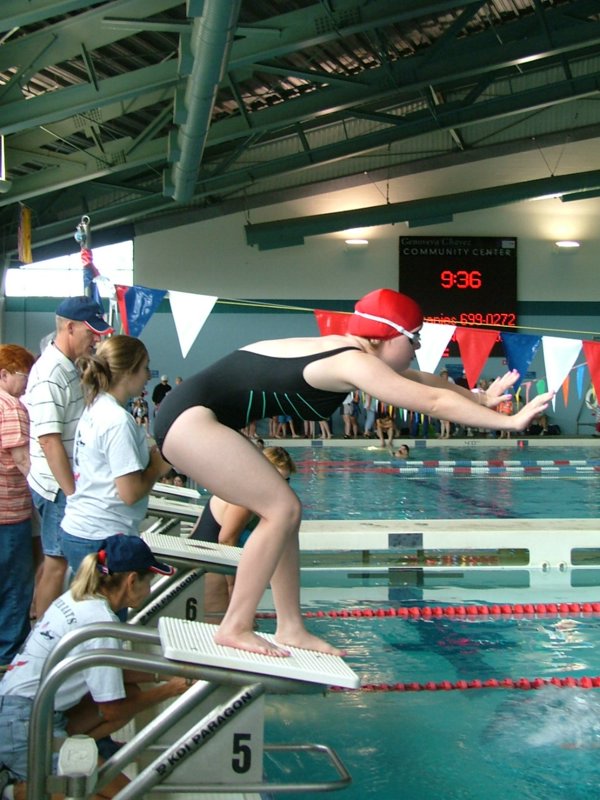 Sports Rules
Based on International and National Governing Body Rules

Contain few modifications

Provide sports & events for all ability levels

Govern all Special Olympics  competitions
Divisioning
Provide all competitors a chance to excel
No more than 3-8 athletes or teams per division

Grouped by age & gender (gender when appropriate)

Further separated by ABILITY:
For individual competition -
10-15% guideline and preliminaries
For team competition –
Skills Assessment Tests and
Classification rounds of competition
Competition Opportunities
Scrimmages

Area Competitions

State Competitions

National Games 
On a four year rotation
World Games
         On a four year rotation
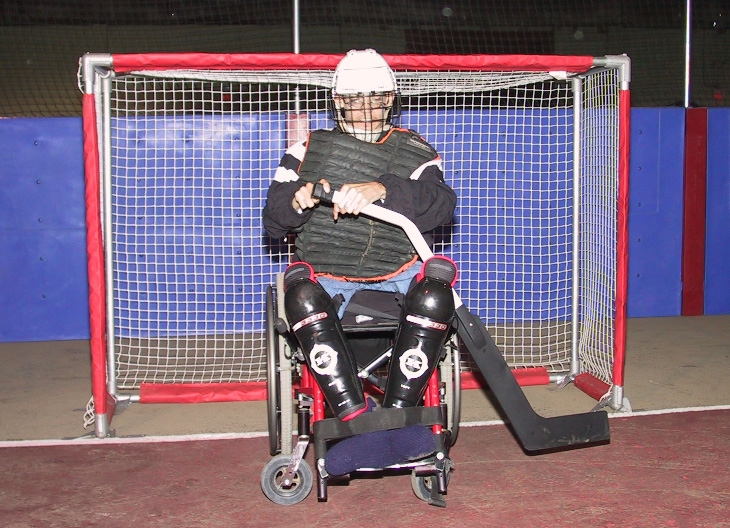 Proven Benefits of Special Olympics Participation
Improved strength, stamina & motor skills

Improved self-esteem & self-confidence

Healthy, skill-dependable employees

Greater independent participation in the community

Increased social skills through teamwork, interaction with peers and people without intellectual disabilities
Healthy Athletes
The mission of Special Olympics Healthy Athletes®, developed in 1996, is to improve athletes' ability to train and compete in Special Olympics. Healthy Athletes is designed to help Special Olympics athletes improve their health and fitness, leading to enhanced sports experience and improved well-being.

The key objectives of Special Olympics Healthy Athletes® are:
Improve access and health care for Special Olympics athletes at event-based health screenings 

Make referrals to local health practitioners when appropriate 

Train health care professionals and students in the health professions about the needs and care of people with intellectual disabilities 

Collect, analyze and disseminate data on the health status and needs of people with intellectual disabilities 

Advocate for improved health policies and programs for person with intellectual disabilities.
Healthy Athletes
The Healthy Athletes® initiatives are:

Fit Feet

FunFitness

Special Smiles

Healthy Hearing

Opening Eyes
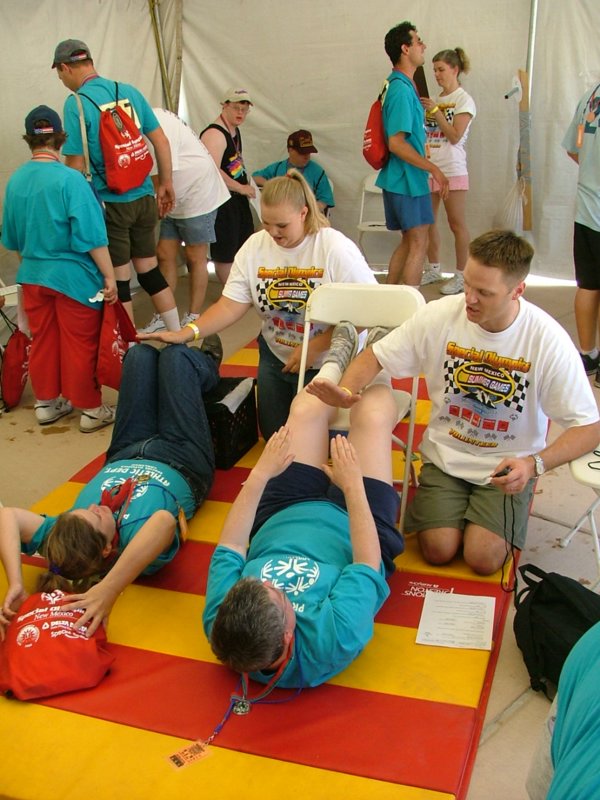 Other Opportunities available for Special Olympics Athletes
Athlete Leadership Programs
Involves athletes in decisions affecting Special Olympics

Global Messenger Program
Teaches athletes public speaking skills

Athletes as Coaches
Athletes as Officials
Athletes as Board Members
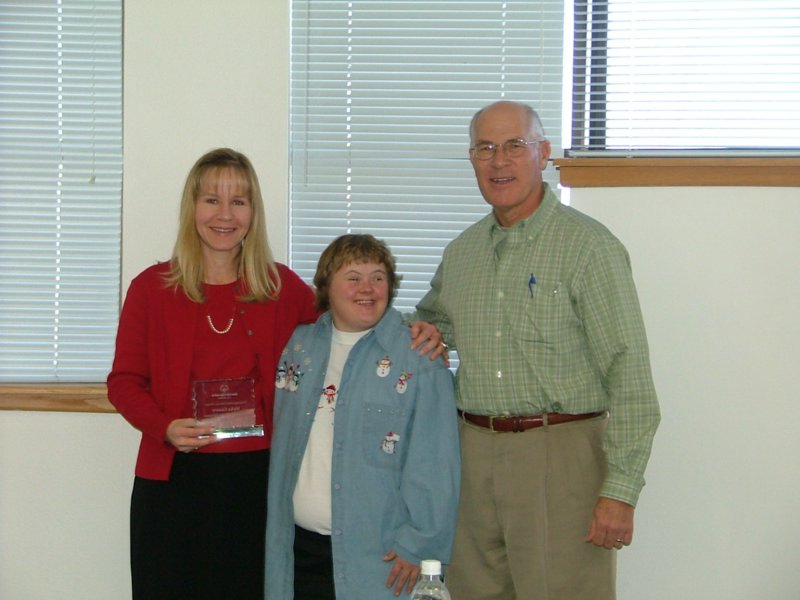 Unified Sports
Special Olympics Unified Sports® is an initiative that combines approximately equal numbers of Special Olympics athletes and athletes without intellectual disabilities (called Partners) on sports teams for training and competition. The focus is then on the abilities of the teammates, not the disabilities.
	Special Olympics New Mexico offers Unified Sports® competition in Volleyball, Bocce, Golf, Softball, Aquatics and Athletics.
Unified Sports Enables Athletes To:
Learn new sports; develop higher-level sports skills;

Have new competition experiences

Experience meaningful inclusion as each athlete is ensured of playing a valued role on the team;

Socialize with peers and form friendships; and

Participate in their communities and 
have choices outside of Special Olympics
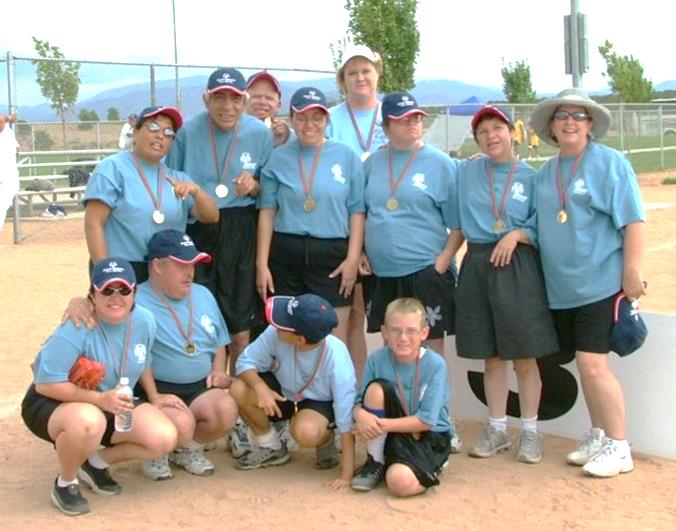 SONM Sports
Summer Games
Athletics
Bocce
Unified Volleyball
Soccer
Four Corners
Aquatics
Unified Flag Football
Unified Softball
Golf
Holiday Classic
Bowling
Basketball
Winter Sports
Poly Hockey
Separate Seasons
Unified Team Bowling
Equestrian
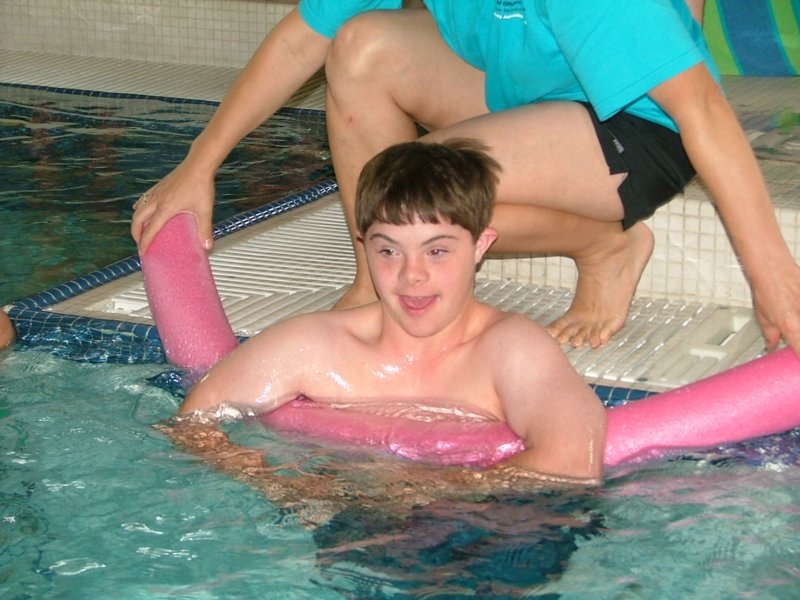 How to Become a Certified SONM Coach
Complete an SONM “A” Volunteer Application through the online volunteer portal found at www.sonm.org
Review the General Orientation and Protective Behaviors PowerPoint presentations (or attend an approved training)
Complete and submit the General Orientation and Protective Behaviors quizzes found at www.sonm.org
If you are new to SONM please notify your Head Coach you need Sport Specific Training. Your Head Coach will contact the SONM Office to set up a training/mentoring schedule. 
Once your training/mentoring has been completed, you must complete an Application for Sports Certification and pass the Sport Specific Quiz which will be given to you by the SONM office. 
Recertification in your sport must be completed every       three years
Special Olympics New MexicoProtective Behaviors
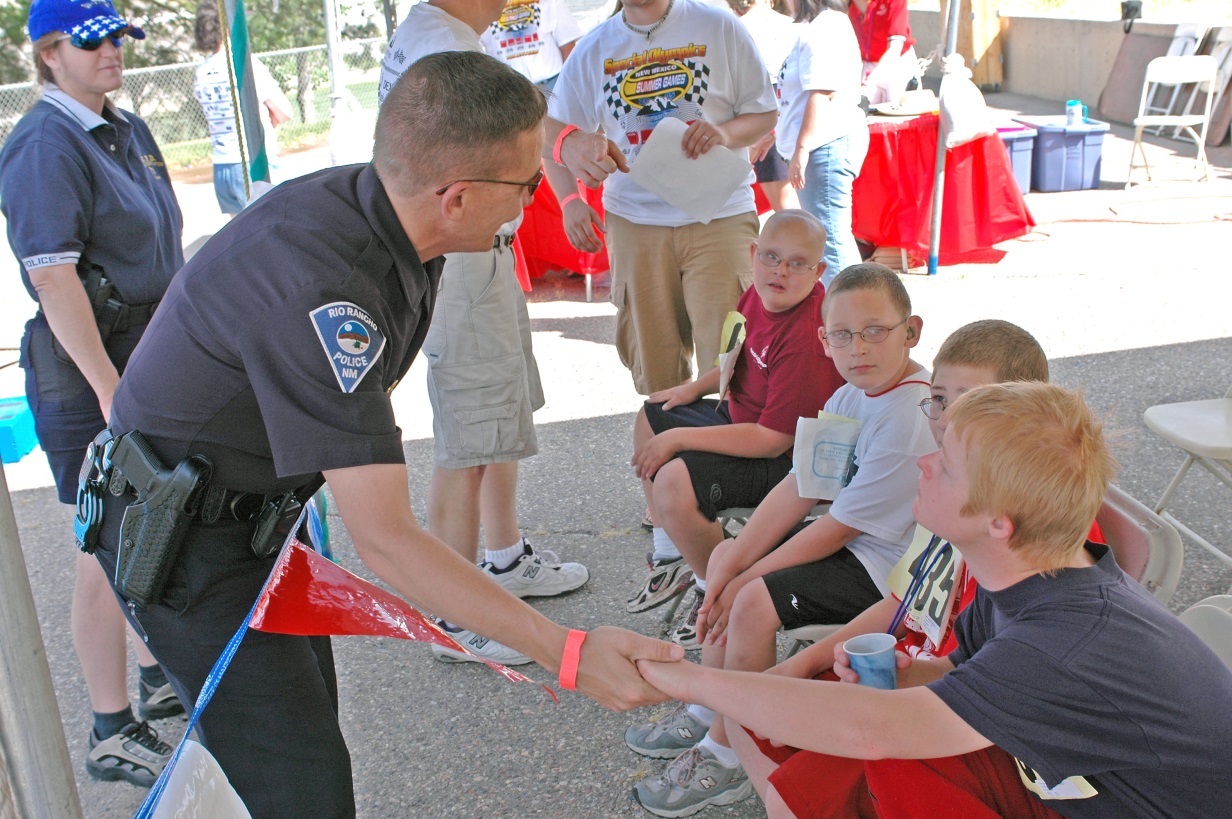 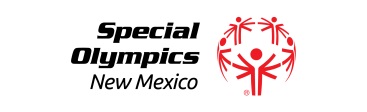 Protecting Special Olympics Athletes
Preventing physical abuse

No corporal punishment

Prevent burns by checking the temperature of water (showers/bath)

Do not withhold water or food

Dispense only prescribed medications as prescribed by a physician and as indicated on an athletes consent form signed by his or her parent or legal guardian
Protecting Special Olympics Athletes
Preventing emotional abuse


Profanity, cursing or threatening athletes to improve performance or control behavior is not permitted

Provide constructive and positive discipline

Use of demeaning nicknames is not permitted
Protecting Special Olympics Athletes
Preventing sexual abuse

Provide at least two adults to supervise athletes changing, showering or toileting

Hugs should be open and respect limits set by athletes and volunteers

Private conferences should be held within sight of others

Provide appropriate sleeping arrangements 

Educate athletes, partners, volunteers and family members about appropriate contact
Tips for Trips
Separate accommodations should be arranged for male and female athletes 

Hall monitors should be assigned to provide security

Roommates should be matched based on intellectual functioning and size of the athletes

Explain the rules of behavior for trips
Responding to Signs/Allegations of Abuse
SO Program Policies
Complete a Special Olympics Incident Report
SONM will suspend the alleged abuser throughout investigation
SONM will contact appropriate protective services agency
SONM representative to be only media spokesperson
Legal
Reporting to appropriate authority (SO Executive Director)

State immunity provision for reporting
Volunteer Code of Conduct
As a Special Olympics volunteer, I agree that while serving as a volunteer, I will:
Provide for the general welfare, health and safety of all Special Olympics athletes and volunteers.
Dress and act in an appropriate manner at all times.
Follow the established rules and guidelines of Special Olympics Program, Special Olympics Inc. and/or agency involved with Special Olympics Program.
Report any emergencies to the appropriate authorities after first taking immediate action to ensure the health and safety of the participants.
Abstain from the consumption or use of all alcohol, tobacco products and illegal substances while involved with ANY Special Olympics Program event, competition or training school.
Not engage in any inappropriate contact or relationship with athletes, volunteers or other participants of Special Olympics Program.
Special Olympics Volunteer Oath
I promise to give of the time in my life so that Special Olympics athletes can have the time of their lives. I promise to support Special Olympics, not just as an expression of charity, but as a form of respect for my fellow human beings. I promise to spread the word of volunteerism because, in giving, I receive so much more in return.
Putting It All Together
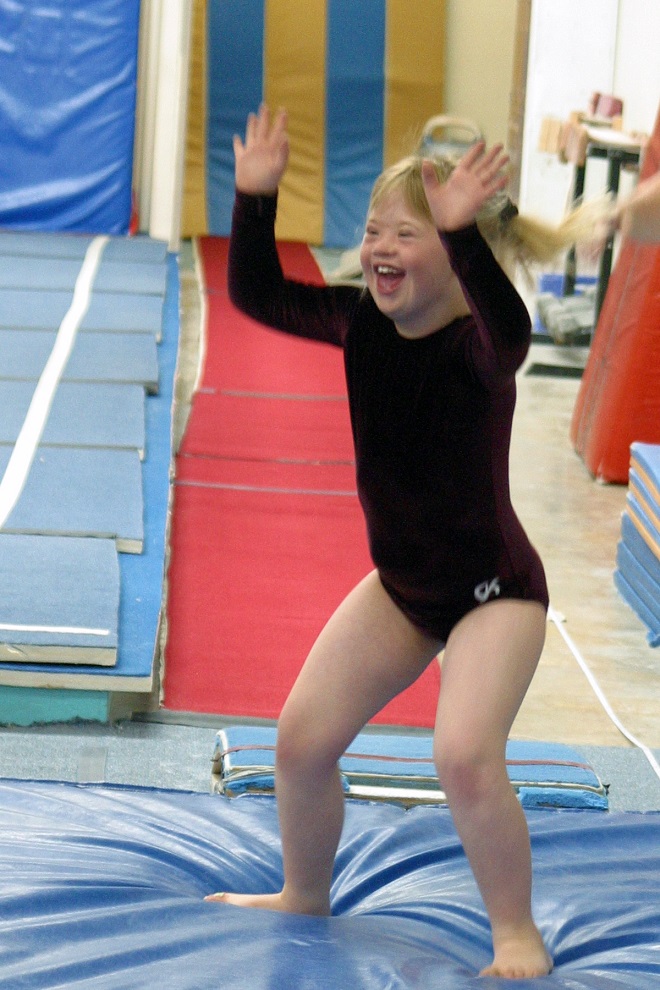 TRAINING is the key

COMPETITION is the means

Skill, confidence, courage & joy are the OUTCOMES

Better preparation for life is the GOAL

Lifelong skills & increased independence are the RESULTS
Thank You For Volunteering With Special Olympics New Mexico
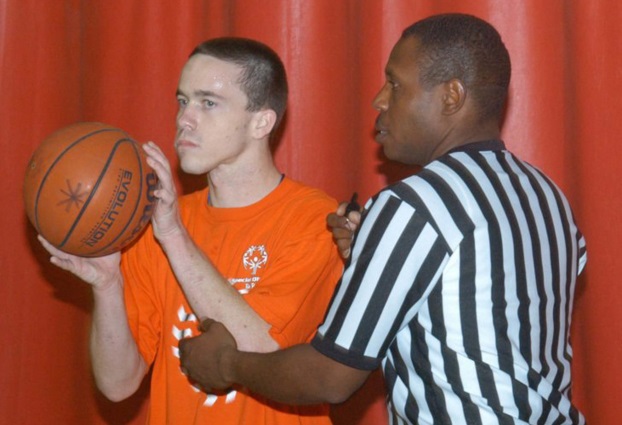 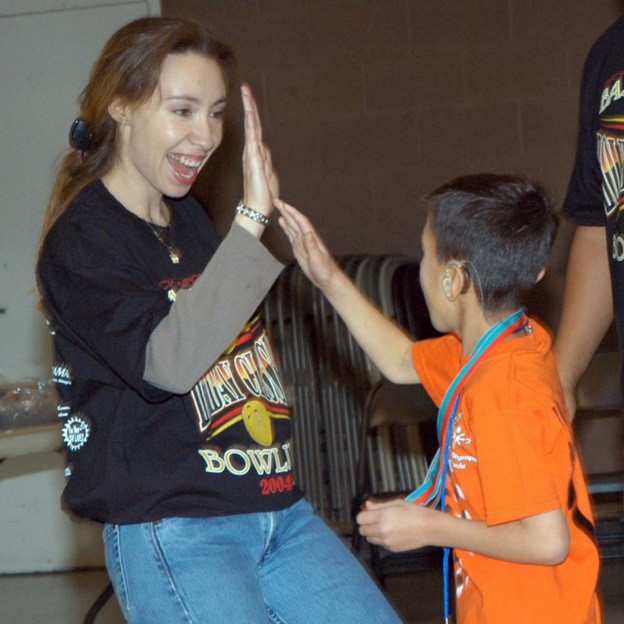 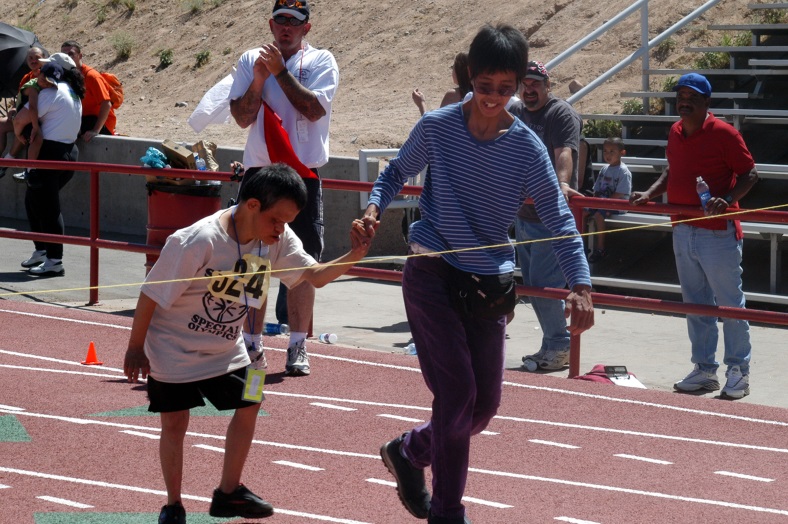 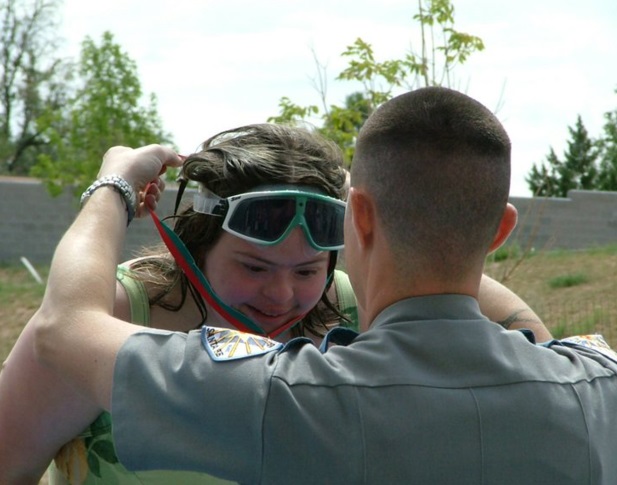